Constructions
Constructions
June 2017
3H Q2
Nov 2017
1H Q3
May 2018
1H Q7
Nov 2018
1H Q7
June 2017 3H Q2
Constructions
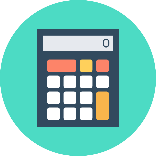 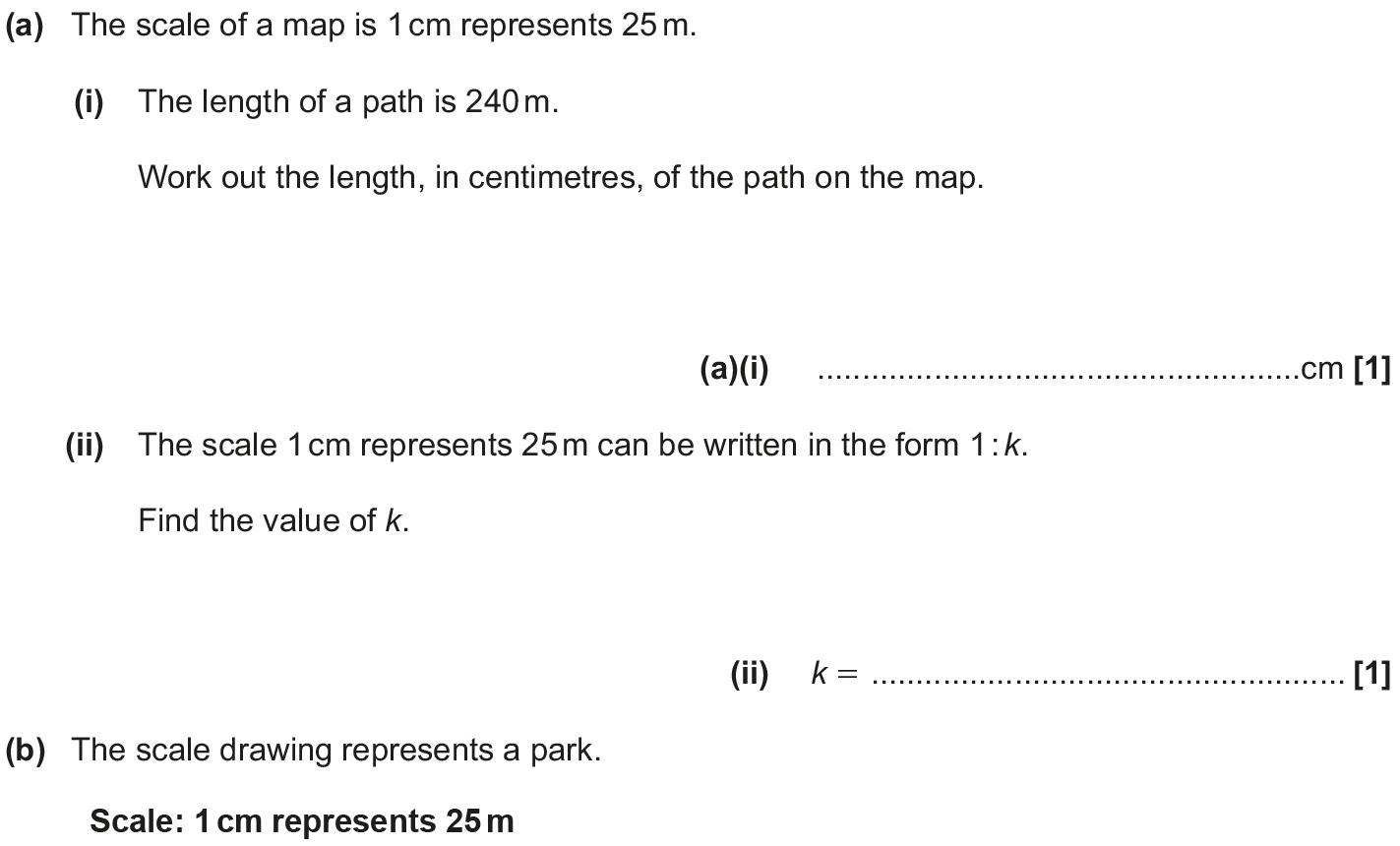 Construction line 1
Construction line 2
Construction line 3
note: AD = 12cm
Construction line 4
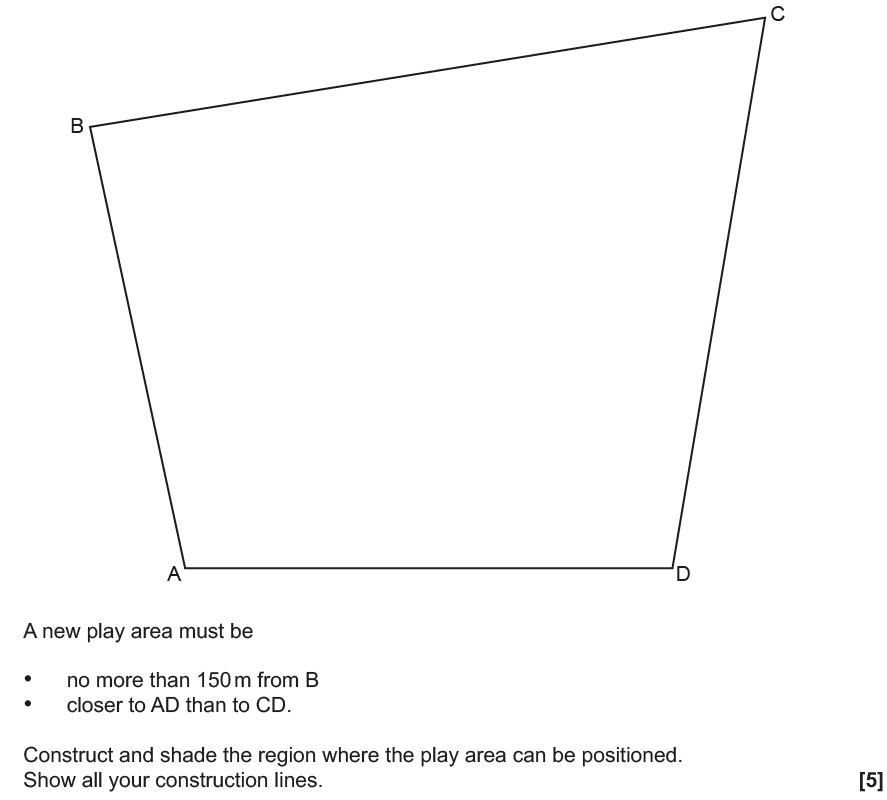 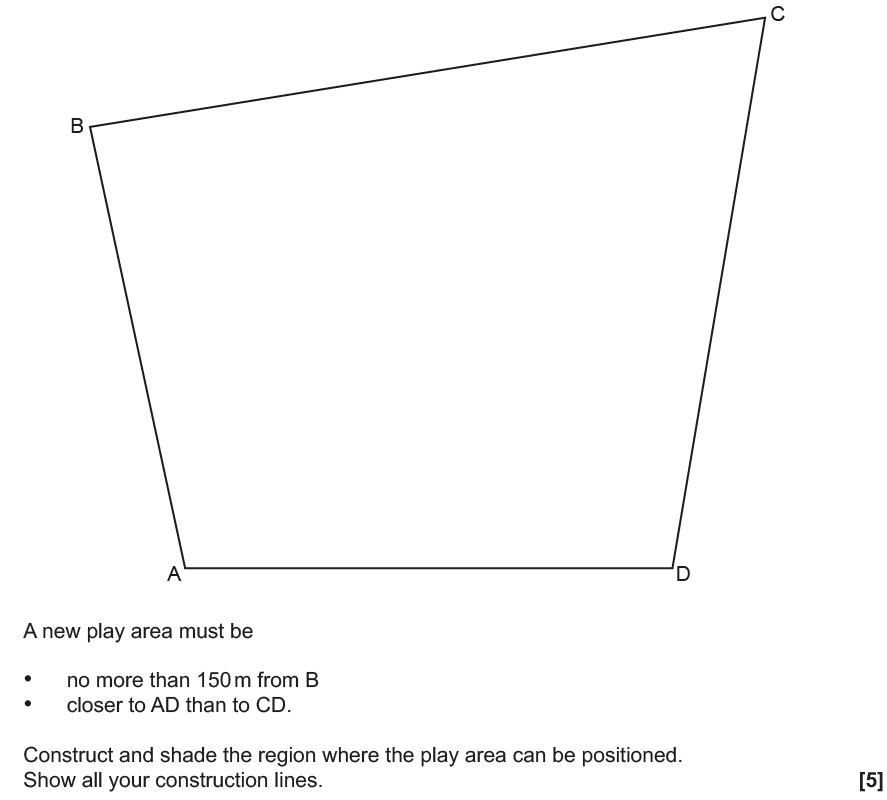 Construction line 5
Shaded region
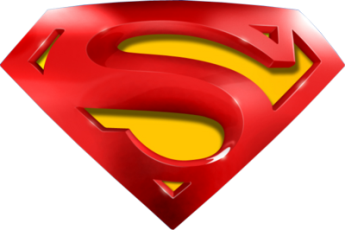 June 2017 3H Q2
Constructions
A (i)
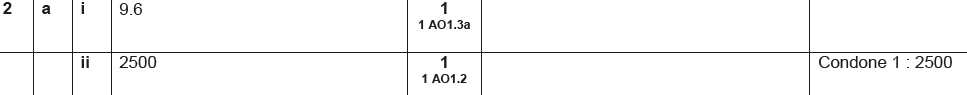 A (ii)
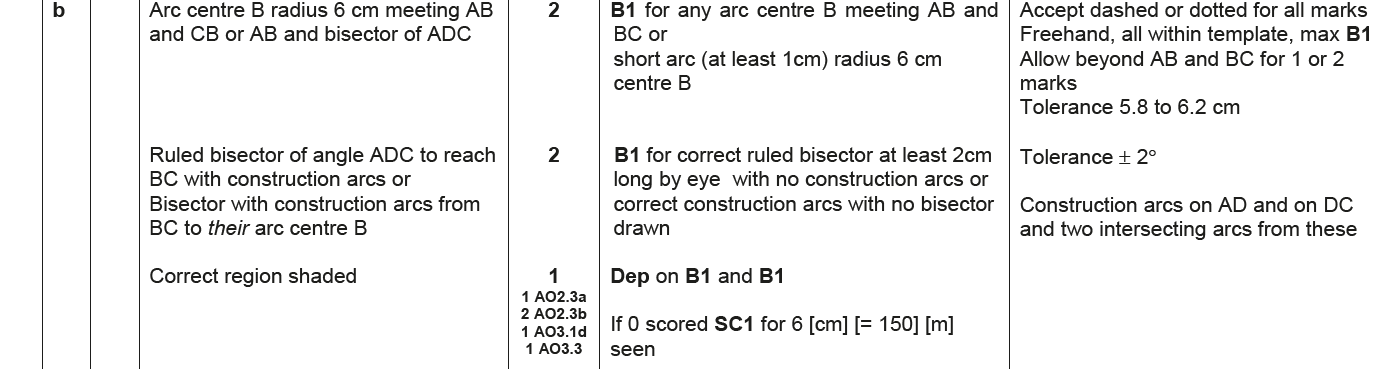 B
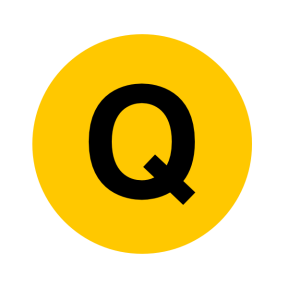 Nov 2017 1H Q3
Constructions
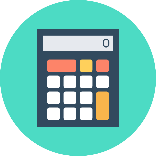 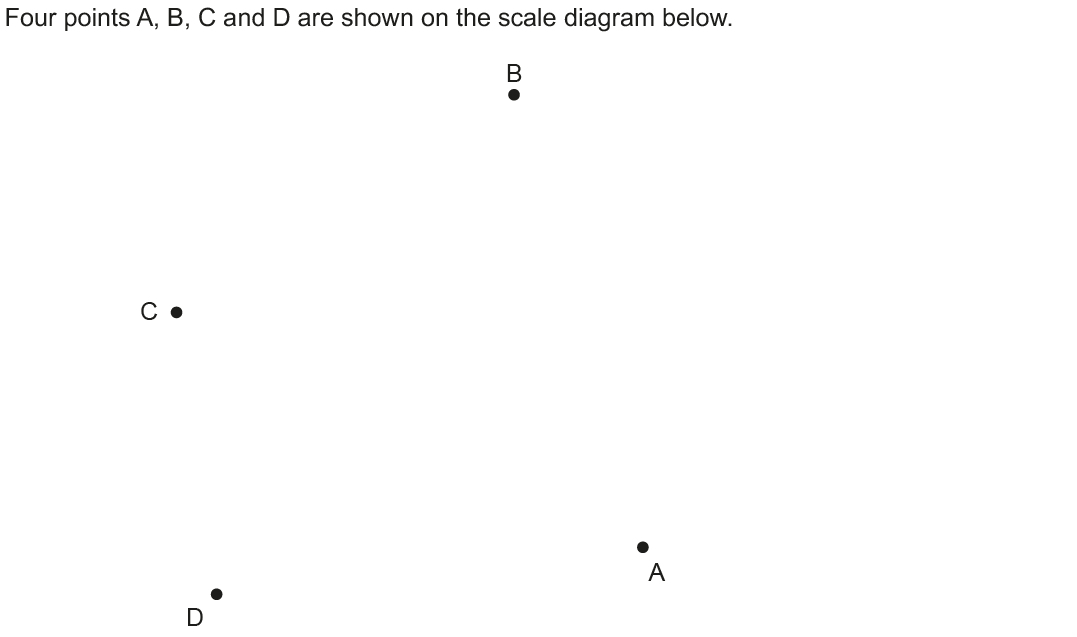 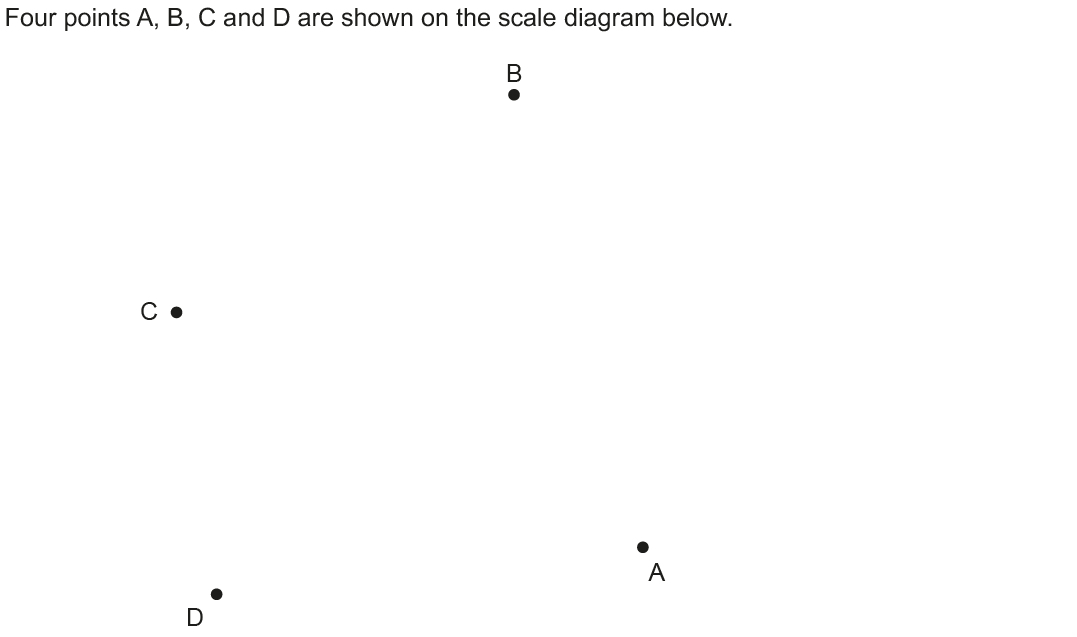 Construction line 1
Construction line 2
Construction line 3
Construction line 4
Reveal Points
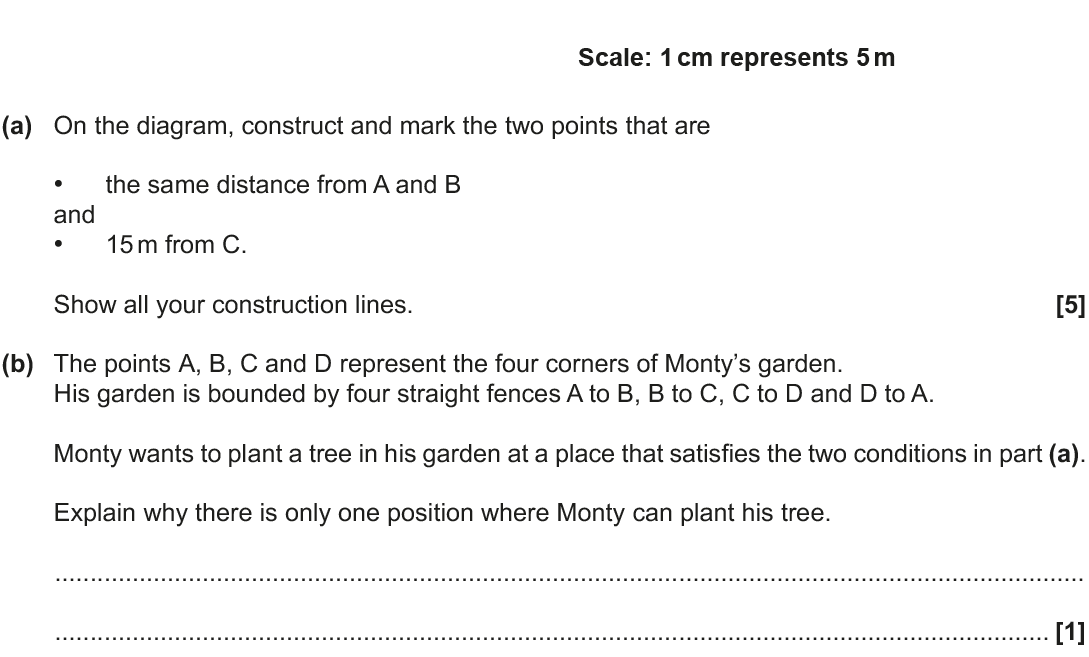 note: BD = 12cm
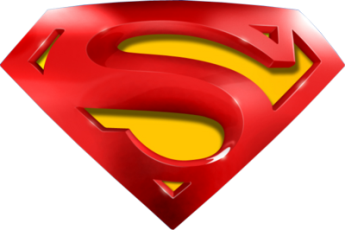 Nov 2017 1H Q3
Constructions
A
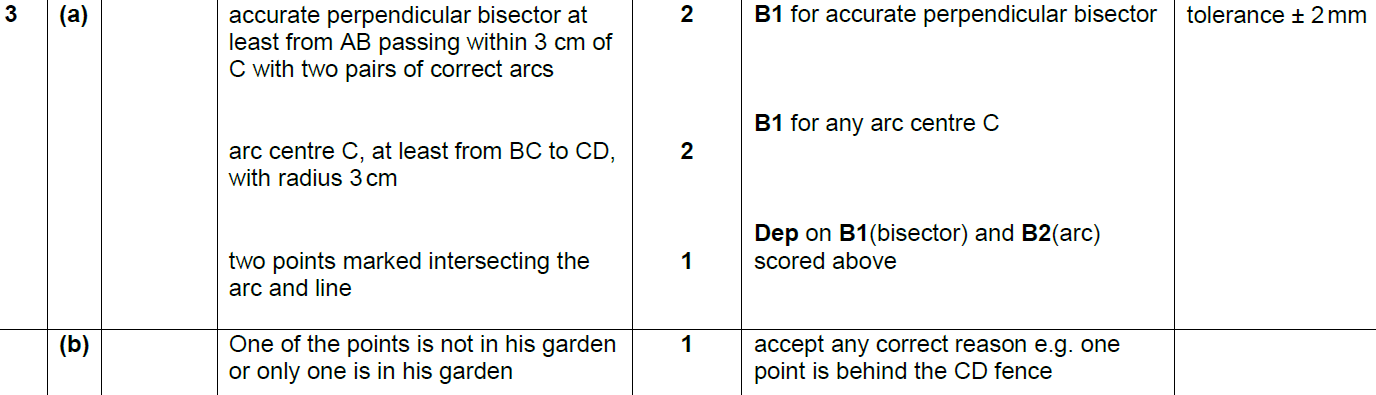 B
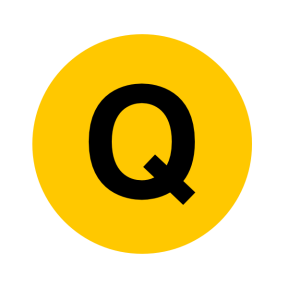 May 2018 1H Q7
Constructions
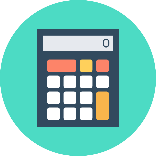 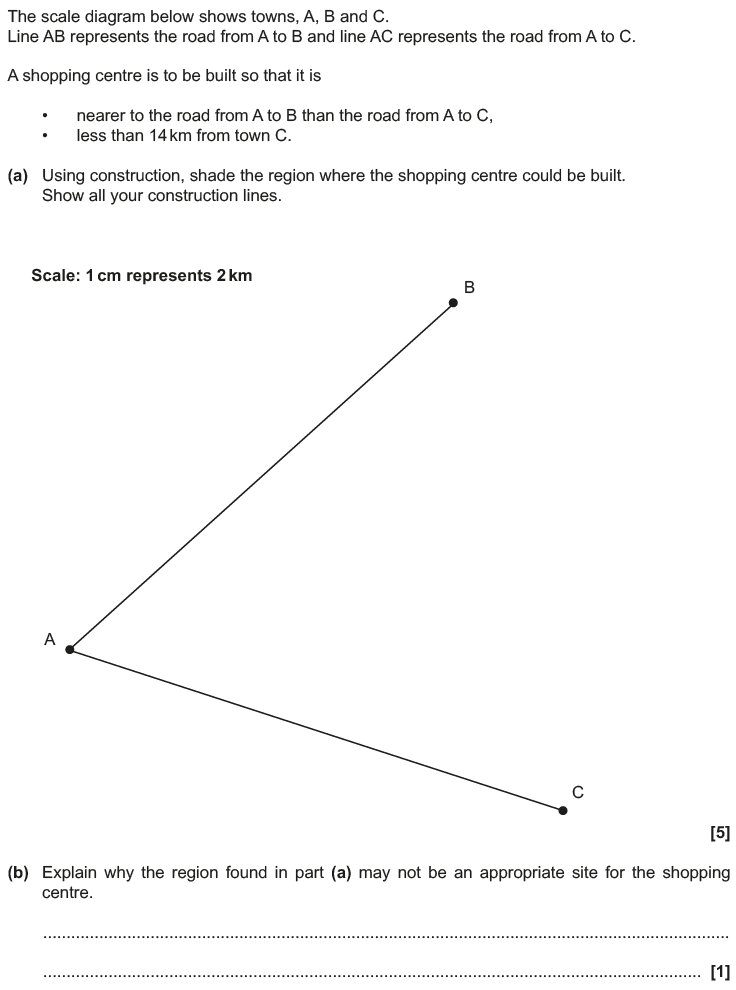 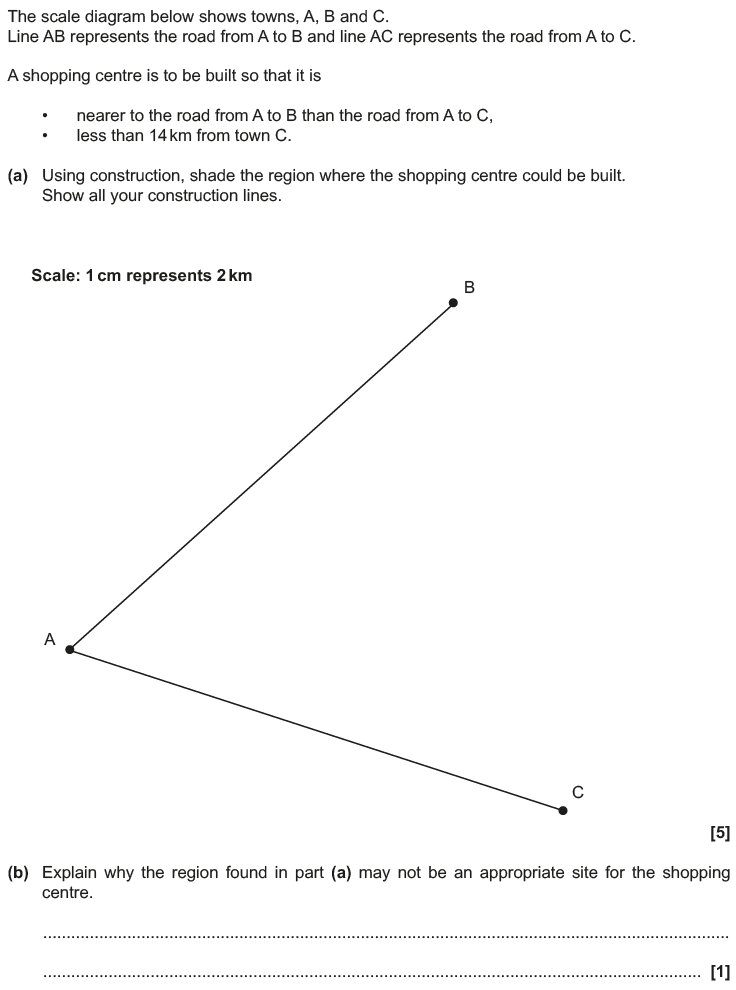 14 km line
Construction line 1
Construction line 2
Construction line 3
Reveal Region
note: AB = 12cm
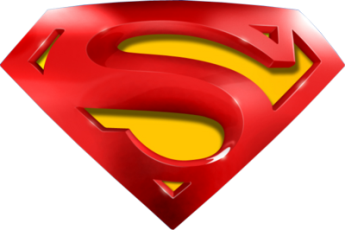 May 2018 1H Q7
Constructions
A
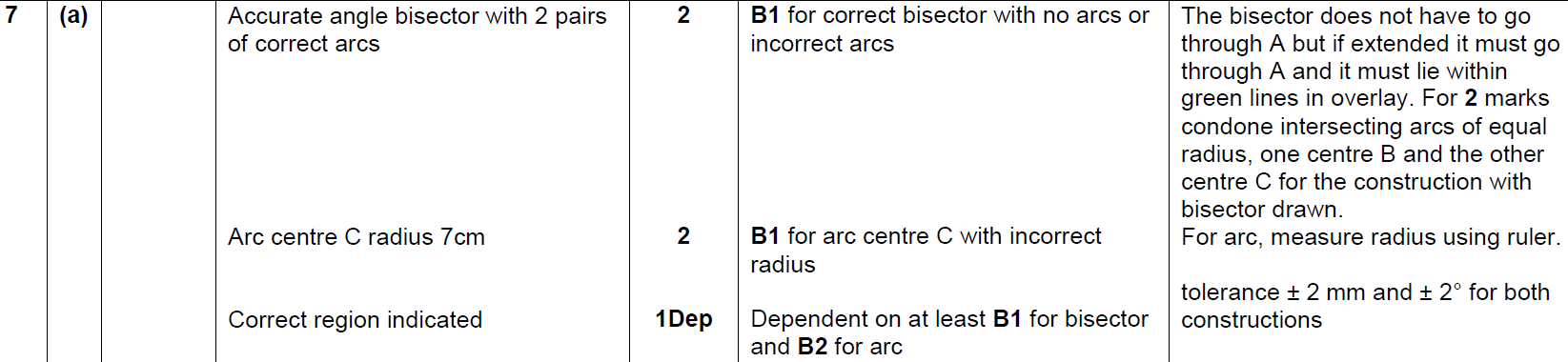 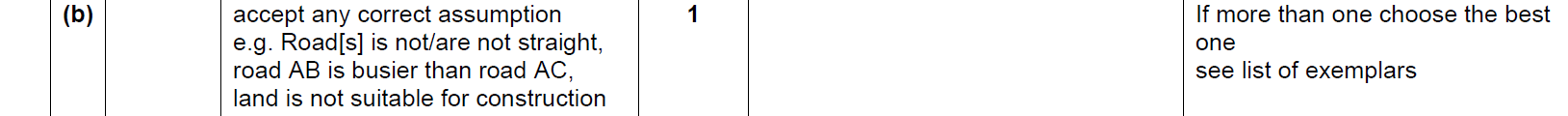 B
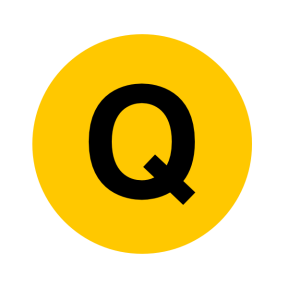 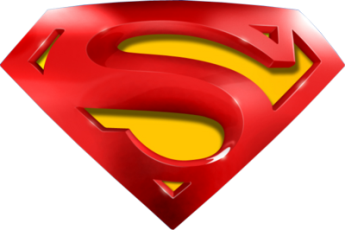 May 2018 1H Q7
Constructions
B Exemplar responses
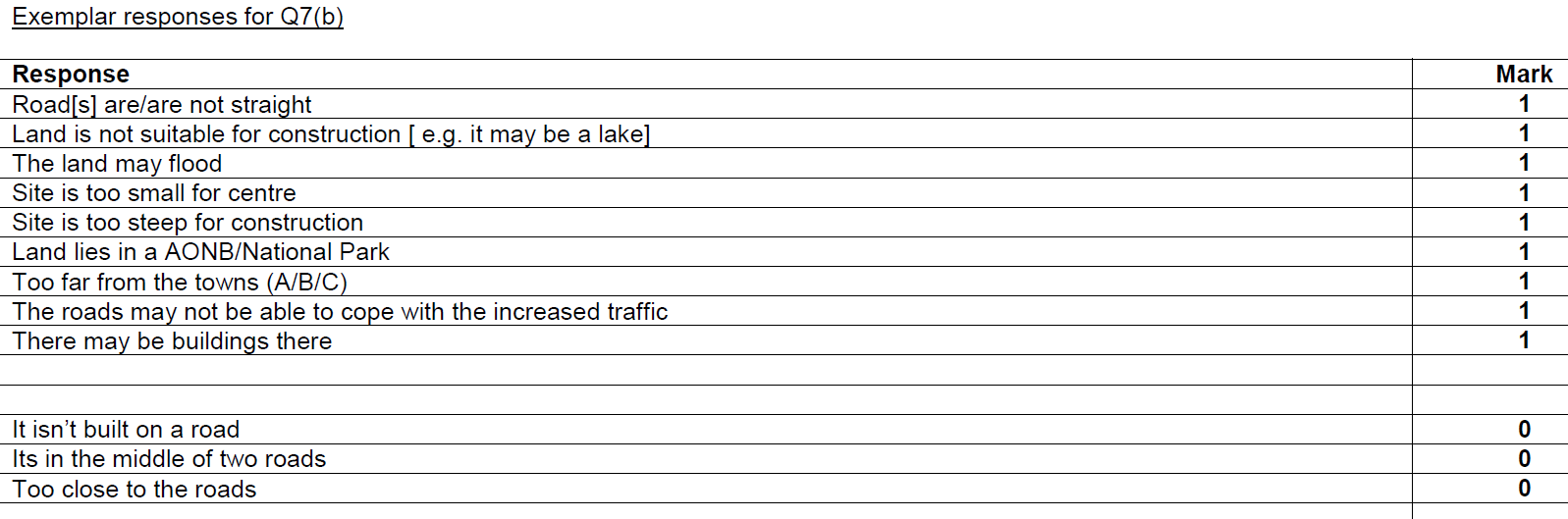 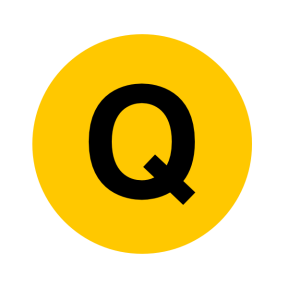 Nov 2018 1H Q7
Constructions
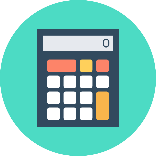 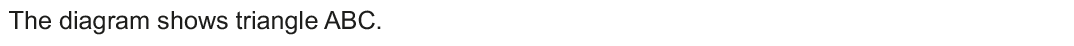 Construction line 1
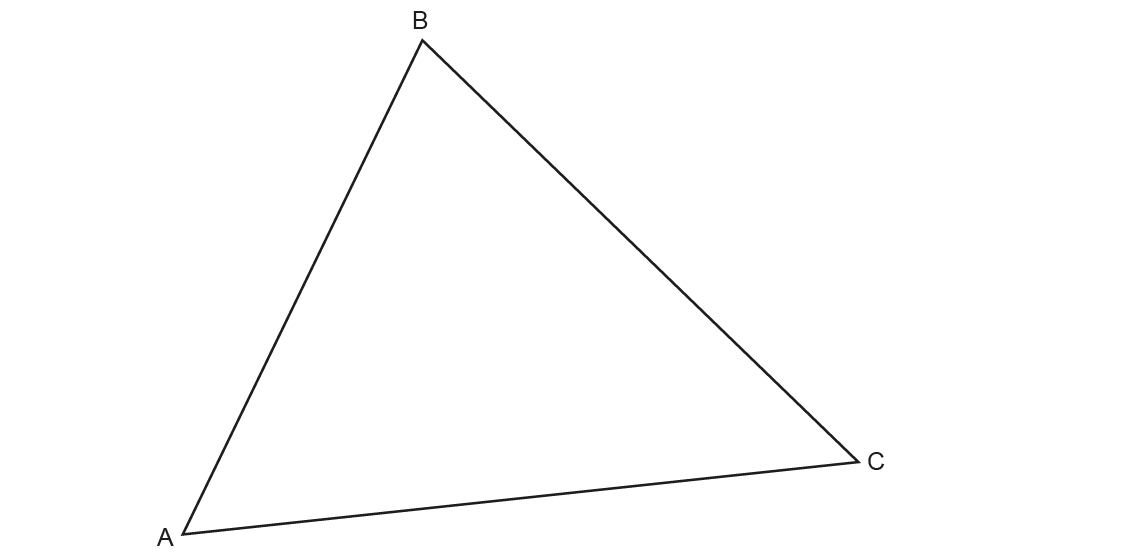 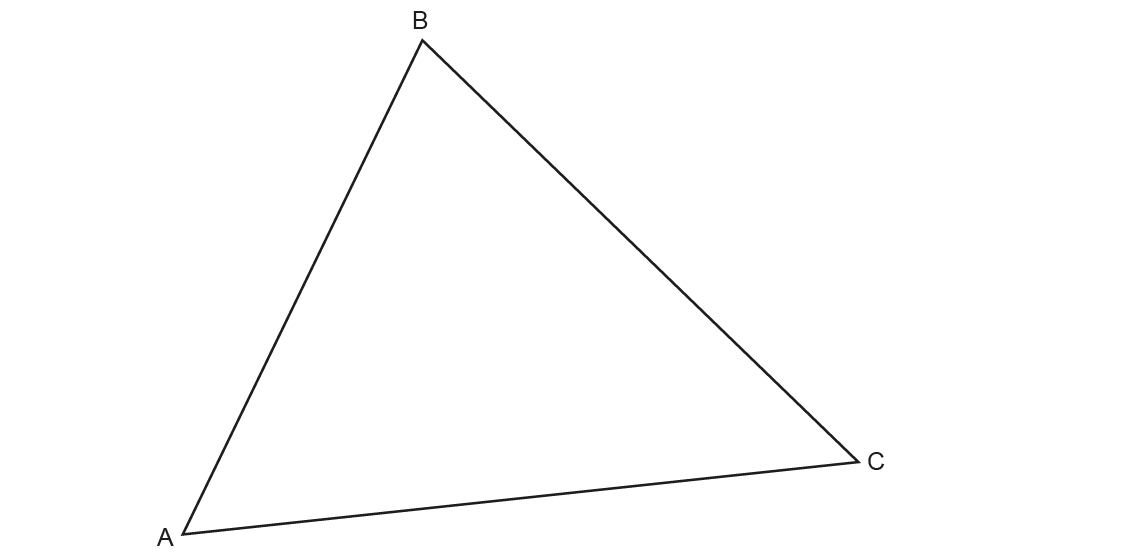 Construction line 2
Construction line 3
Construction line 4
Construction line 5
Construction line 6
Construction line 7
Reveal Region
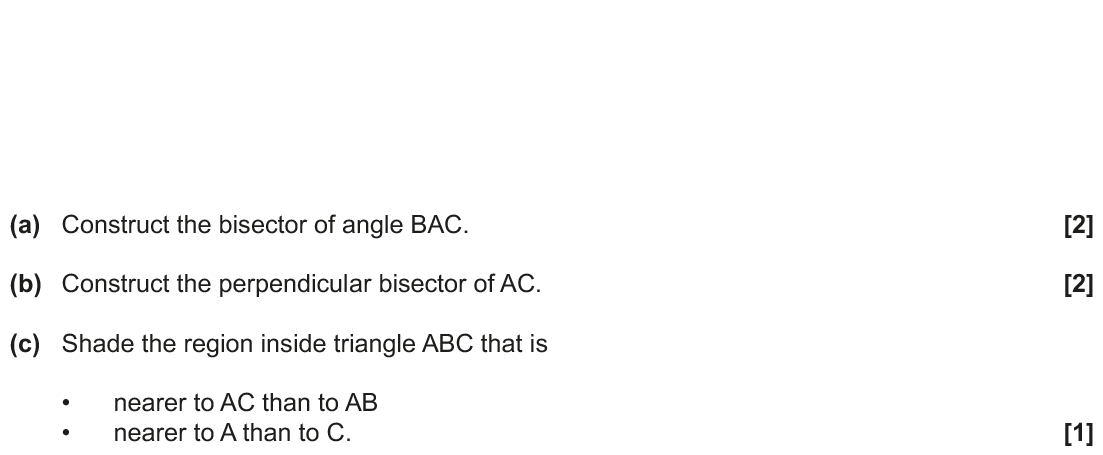 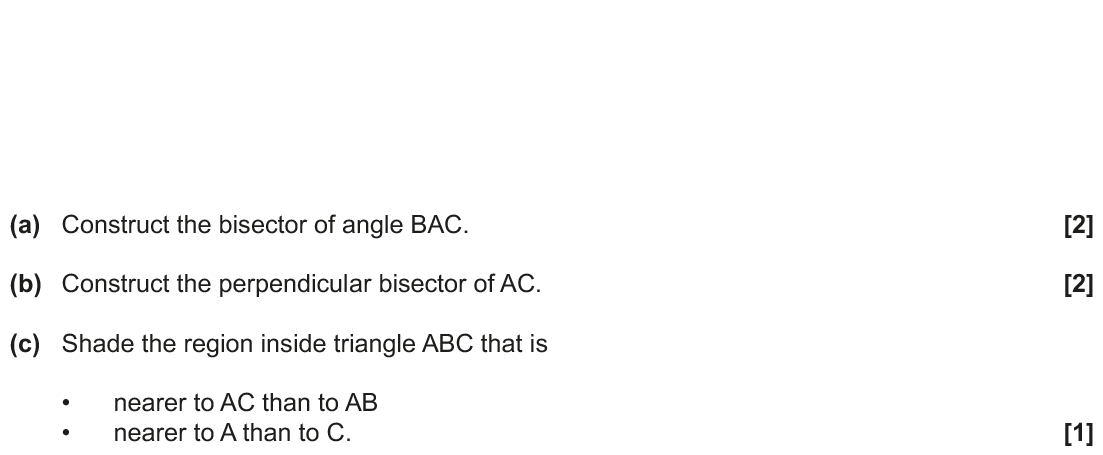 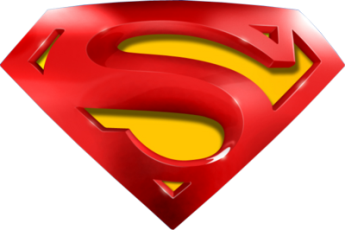 Nov 2018 1H Q7
Constructions
A
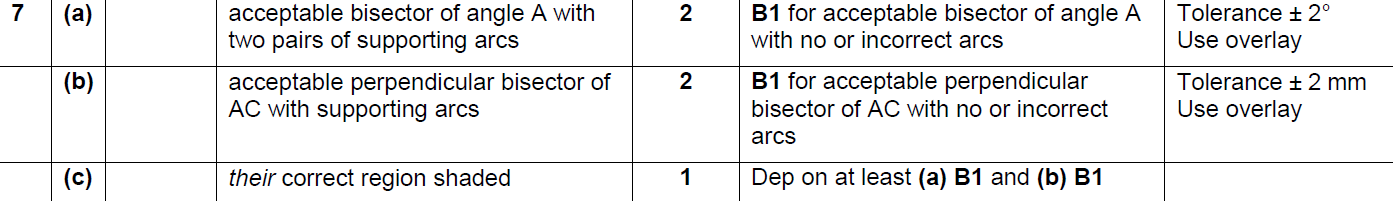 B
C
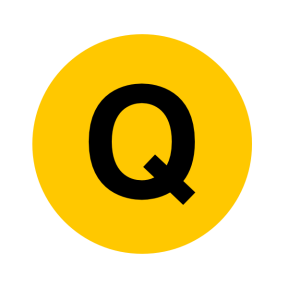